Martat
Hyvästä arjesta parempi maailma
Martat on kotitalousneuvontajärjestö
Edistämme kaikenlaisten perheiden toimivaa ja kestävää arkea.
Toiminnassamme löytää ja oppii yhdessä tekemällä arjen tietoja ja taitoja, jotka tekevät elämästä rikkaampaa.
Marttatoiminta vahvistaa tulevaisuustaitoja ja jatkuvaa oppimista.
Martoissa tahto osata itse muuttuu toiminnaksi!
Hyvä arki kuuluu kaikille.
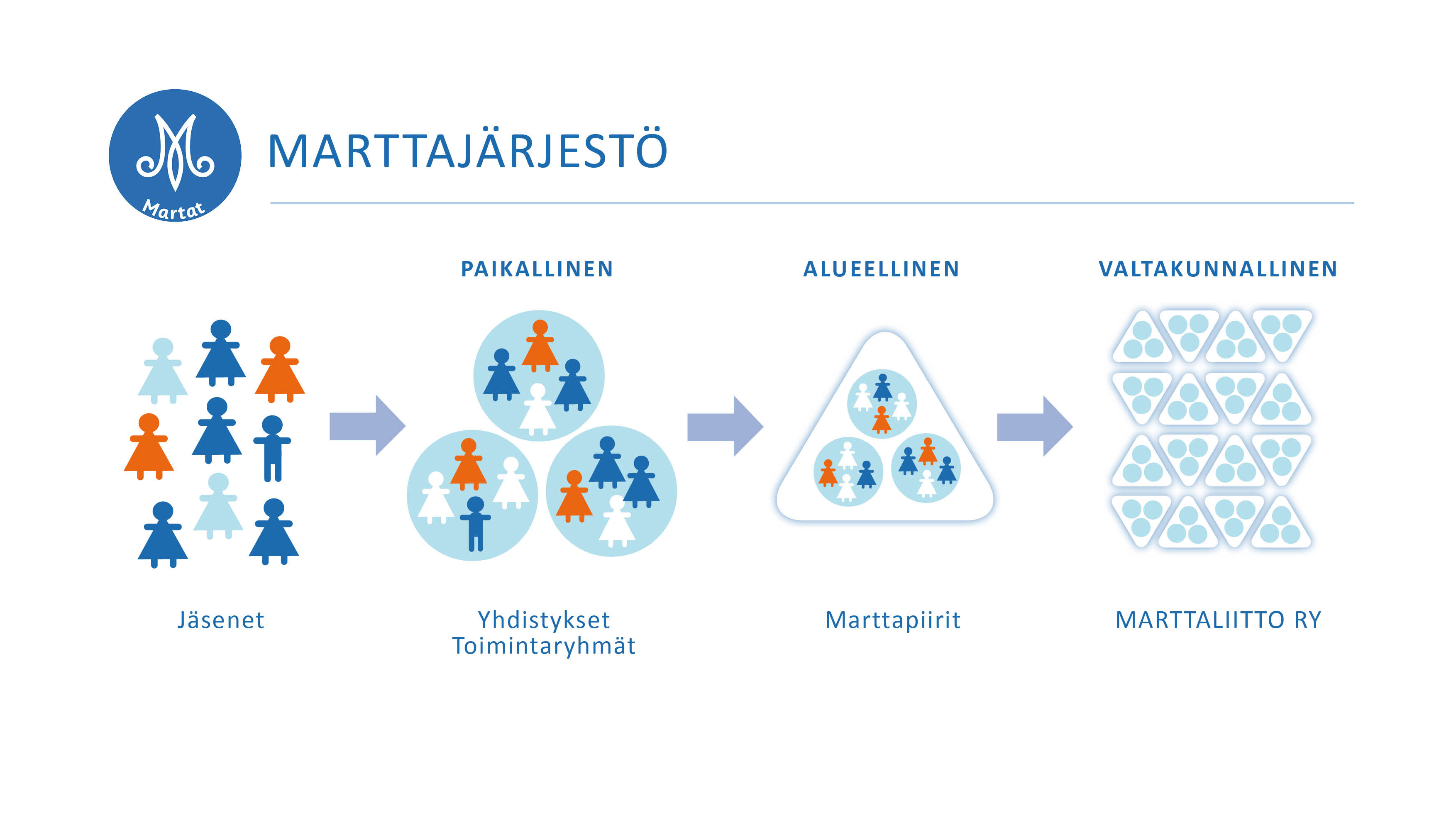 ⓘ www.martat.fi/rakenne-ja-organisaatio
Strategia
Perustehtävämme on edistää kotien ja perheiden toimivaa ja kestävää arkea.
Teemme arjen tekoja huomista varten.
Kohtaamme ja mahdollistamme kohtaamisia.
Kaikki ovat meille yhdenvertaisia.
Arvomme
Yhdessä tekemisen ilo
Kestävät valinnat
Avoimuus
Kotitalousneuvonta
Ruokaan, ravitsemukseen, kodin talouteen ja kodinhoitoon sekä puutarhaan ja ympäristöön liittyvä neuvontamme tavoittaa vuosittain noin 90 000 suomalaista.
Neuvontamme on kaikille avointa ja sitä tarjotaan esimerkiksi kursseilla, luennoilla ja erilaisissa tapahtumissa.
Martat.fi:n ja some-kanavien neuvonnalliset sisällöt tavoittavat vuosittain miljoonia suomalaisia.
Kestävä arki
Kaiken toimintamme lähtökohtana ovat ympäristölle, taloudelle ja terveydelle kestävät valinnat.
Korostamme sanoista tekoihin -asennetta ja vaikutamme positiivisesti ihmisten arkisiin valintoihin.

ⓘ www.martat.fi/kestava-arki
Kohti hiilineutraaliutta
Asumisen hiilijalanjäljen pienentäminen edellyttää tietoa kestävistä energiaratkaisuista ja taitoa vähentää energiankulutusta. 
Opastamme järkeviin kulutusvalintoihin, jätteiden synnyn välttämiseen, tekstiilien vastuulliseen kulutukseen, kierrätyksen tehostamiseen sekä kestävän ruoan valintoihin.
Varautuminen
Ennakointi on parasta varautumista.
Arjen hallinta on edellytys omatoimiselle varautumiselle.
Erilaiset taidot parantavat kykyä varautua ja neuvomme näitä taitoja.
Olennaista on myös toivo ja tulevaisuus.

ⓘ www.martat.fi/varautuminen
Kysy martalta
Kotitalousneuvontamme on avointa, monikanavaista ja tavoitettavissa matalalla kynnyksellä. 
Olemme tarjonneet kotitalousneuvontaa puhelimitse vuodesta 1993 alkaen. Vuonna 2016 aloitimme myös chat-neuvonnan martat.fi:ssä.

ⓘ www.martat.fi/kysy-martalta-chat
Martat kuuluu kaikille
Ihmiset iästä, sukupuolesta, kansalaisuudesta, seksuaalisesta suuntautumisesta, uskonnosta, vakaumuksesta tai muusta taustasta riippumatta ovat tervetulleita ja toivottuja mukaan marttoihin.

ⓘ www.martat.fi/liity-marttoihin
Martat on vahva yhteisö
Marttojen parissa oppii uusia taitoja ja pääsee vaikuttamaan lähiympäristöön sekä yhteiskuntaan.
Yli 38 000 marttaa toimii yli tuhannessa marttayhdistyksessä yli 250 paikka-kunnalla.
Martat muuttavat maailmaa tekemällä pieniä asioita isosti.

ⓘ www.martat.fi/tutustu-toimintaamme
Marttaopinnot
Martta-akatemiassa suoritettavat marttaopinnot tarjoavat martoille mahdollisuuden elinikäiseen oppimiseen. Opinnoilla saa myös tietoja ja taitoja, joilla voi toimia ja vaikuttaa yhdistyksessä.

ⓘ https://moodle.mmg.fi/martat
Kansainvälinen toiminta
Martat ovat tehneet kehitysyhteistyötä Afrikassa yli 40 vuoden ajan. Parannamme kohdemaissa perheiden ja erityisesti naisten ja tyttöjen asemaa kotitalousneuvonnan keinoin.
Toimimme myös Pohjoismaiden Naisliitossa ja kotitalousneuvonnan kansainvälisessä yhteistyöjärjestö IFHE:ssä.

ⓘ www.martat.fi/kansainvalinen-toiminta
Viestimme ja vaikutamme
Martat on puoluepoliittisesti sitoutumaton, aktiivinen ja kantaaottava viestijä sekä yhteiskunnallisena toimija. 
Marttojen viestintä innostaa laajoja joukkoja ihmisiä, kutsuu mukaan Marttojen toimintaan ja antaa vinkkejä arjen pulmiin.
Toimimme strategisten tavoitteidemme kannalta merkityksellisissä yhteistyöverkostoissa ja työryhmissä.

ⓘ www.martat.fi/yhteiskunta-ja-vaikuttaminen
Martat-lehti
Pitkät perinteet omaava Martat-lehti on laadukas jäsenlehti, joka on monelle Martalle kaikkein tärkein viestintäkanava.
Lehti on täynnä käyttökelpoisia vinkkejä ja ohjeita. Se luetaan tarkkaan, lehdessä julkaistuja ohjeita kokeillaan innokkaasti ja vanhoja numeroita säilytetään pitkään.

ⓘ www.martat.fi/martatlehti
Marttaperinne
Lucina Hagman ja muut Marttojen perustajajäsenet loivat järjestölle vahvan arvopohjan, johon Martat voi edelleen nojata.
Tunnettujen sankareidemme lisäksi perinnetoiminta nostaa esiin jo hieman unohdettuja marttoja sekä heidän tarinoitaan yli 120-vuotiselta taipaleelta.

ⓘ www.martat.fi/historia
Kohdennettu neuvonta
Yhteistyössä kumppaniemme ja rahoittajiemme kanssa tuemme erityistä tukea tarvitsevia ja vähennämme eriarvoisuutta.
Neuvontamme edistää omatoimista selviytymistä arjessa ja vahvistaa osallisuutta. 
Neuvontaa kohdennetaan lapsille ja lapsiperheille, nuorille, ikäihmisille, miehille, kotoutujille, maahan muuttaneille, mielenterveys- ja päihdekuntoutujille sekä rikostaustaisille ja heidän läheisilleen.

ⓘ www.martat.fi/kohdennettu-neuvonta
Seuraa meitä somessa
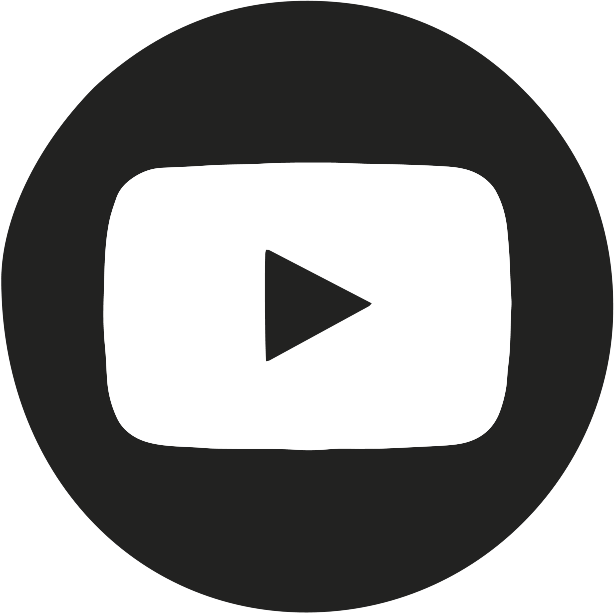 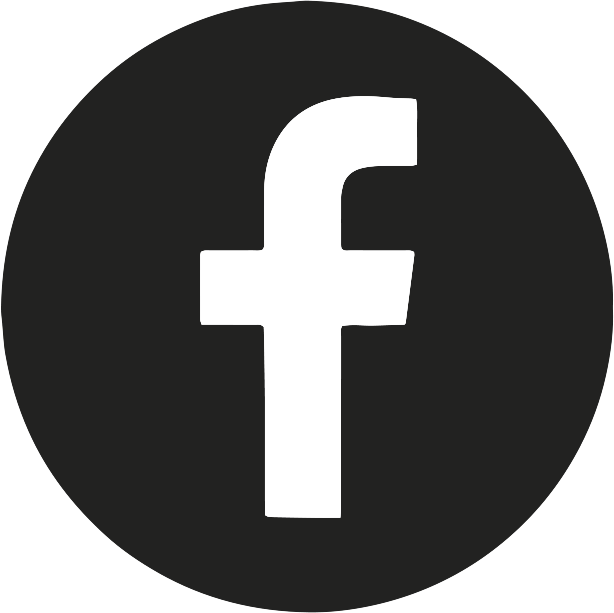 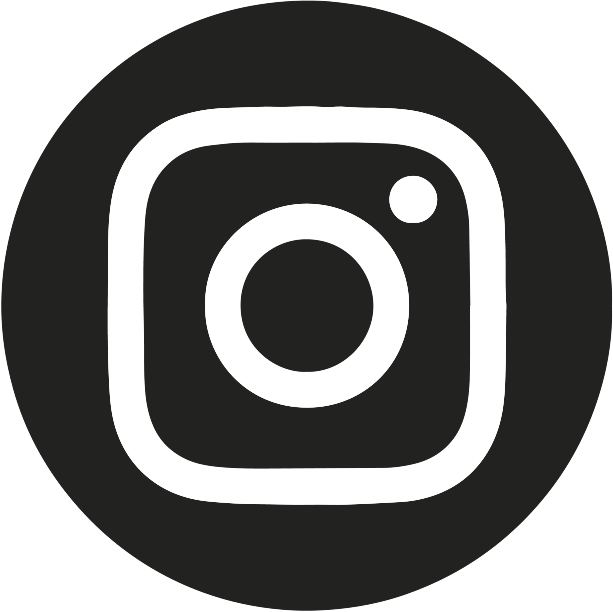 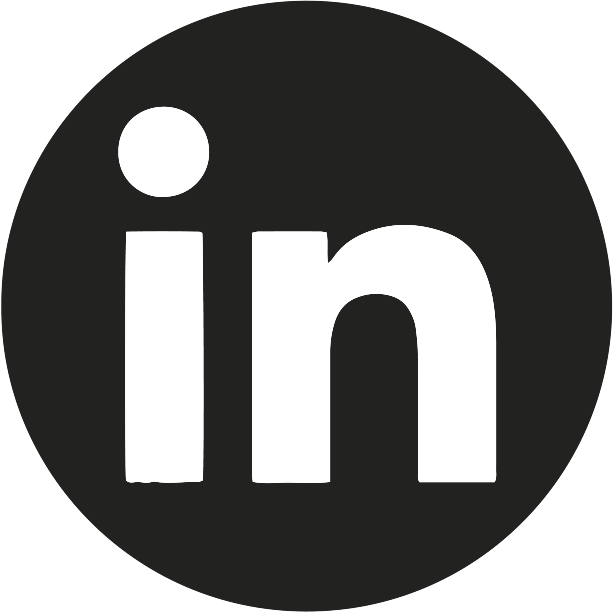 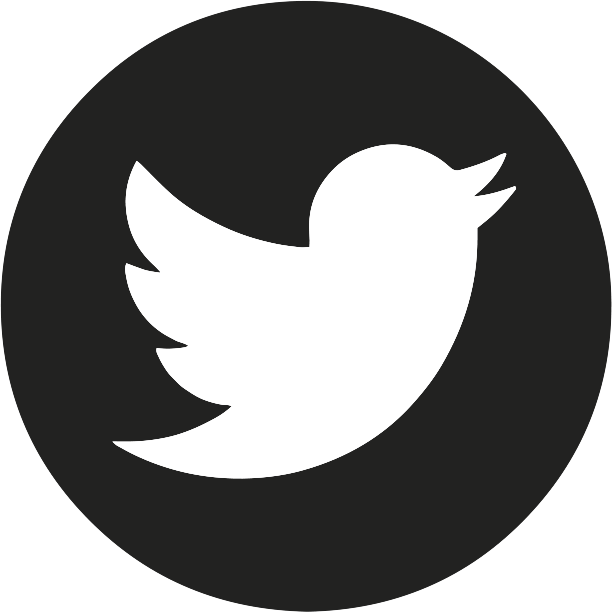 Martat vinkkaa
Marttaliitto
Marttaliitto
Marttaliitto
MartatTv